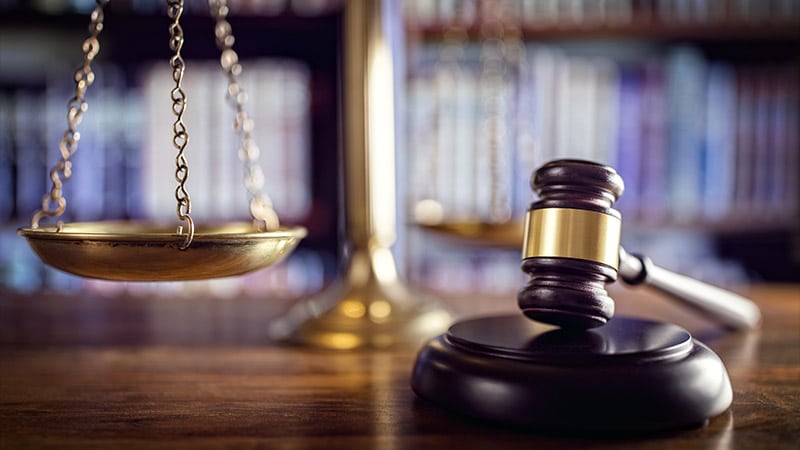 On se réfère au livre suivant: 
 «L’intervention à caractère social et les lois» Fiche 3, pp24-39
La loi sur le système de santé et des services sociaux (LSSSS)Les bases
Cette photo par Auteur inconnu est soumise à la licence CC BY-NC-ND
Introduction à la LSSSS
La LSSSS a fait ses premiers pas en 1971 et consolidée en 1991. La loi évolue selon les besoins de la population. 

Elle vise à encadrer les services de santé et des services sociaux à toute la population.

Elle est établie sur trois axes: la santé physique, la santé psychologique et la santé sociale. 

L’offre de service doit proposer des programmes qui sont préventifs et curatifs pour les 3 axes de la loi.

Elle est la loi de référence pour toutes les clientèles, tous les milieux.
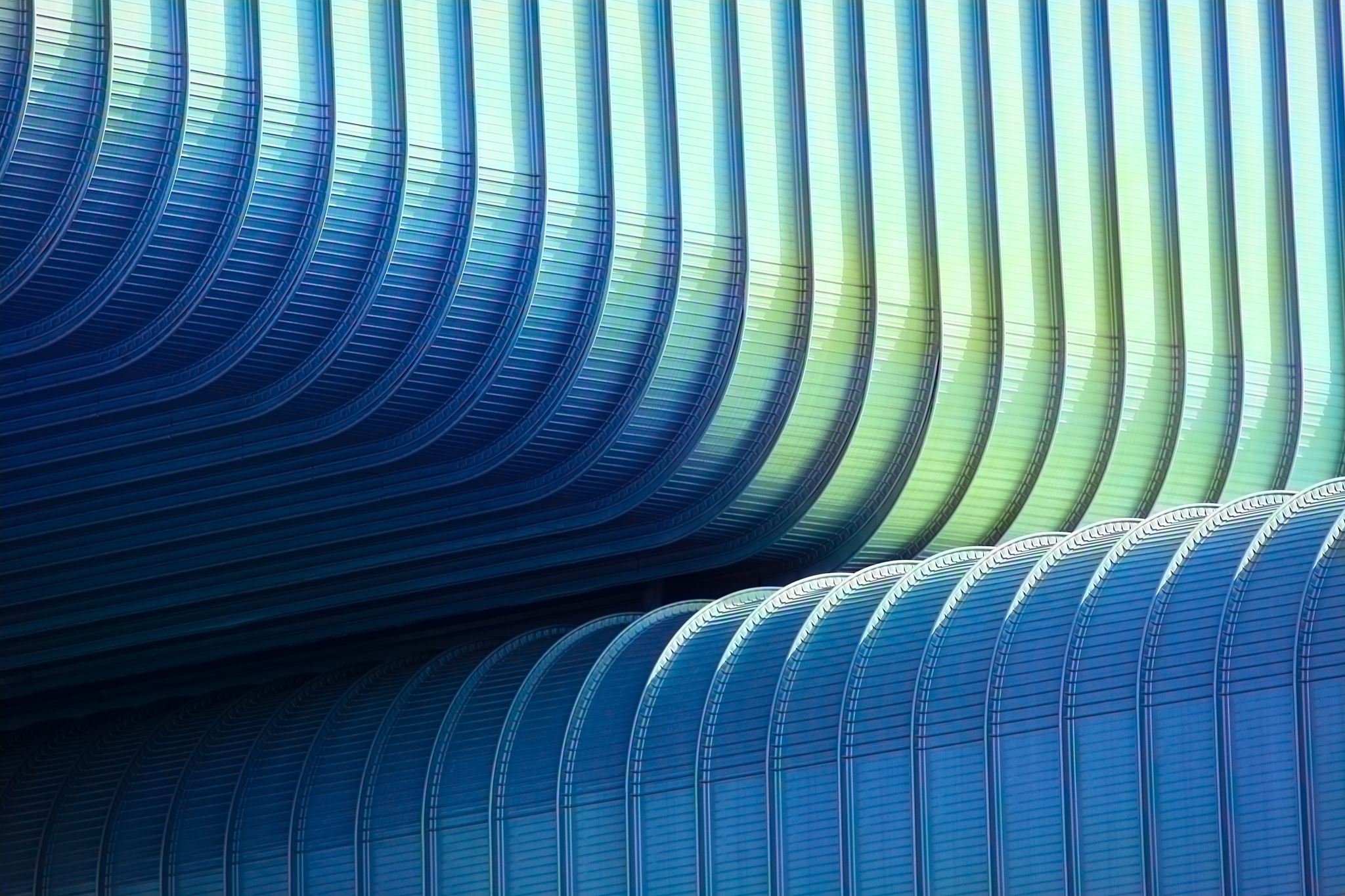 Représentation de l’offre de service
à l’information;
aux services;
de choisir son professionnel ou l’établissement;
de recevoir les soins que requiert son état;
consentir à des soins ou de les refuser;
de participer aux decisions;
d’être accompagné, assisté et d’être représenté;
de recevoir des services en anglais;
d’accès à son dossier d’usager;
à la confidentialité de son dossier d’usager;
de porter plainte.
Les droits des usagers (Dostie, Fiche 3, pp 37-39)
Le droit d’être informé : 
sur l’état de santé ; 
sur les soins qui peuvent être offerts et sur leurs effets ;
 sur les services existant dans le milieu et sur la façon de les obtenir ;
de tout accident survenu alors que la personne reçoit des services, si cet accident peut avoir des conséquences sur  l’état de santé ;
Le droit à l’information
Le droit de recevoir des soins de qualité
Le droit de recevoir des services de santé et de services sociaux personnalisés et adéquats sur les plans scientifique, humain et social ;

Le droit d’être traité de façon courtoise, juste et sécuritaire, dans le respect de la dignité, de l’ autonomie et des besoins ;
Le droit de recevoir des services en anglais  si l’usager est anglophone, comme cela est prévu au programme d’accès de la région
Droit lié à la langue
Le droit d’être accompagné
Le droit d’être accompagné, aidé ou représenté, au besoin, par une personne de son choix
Le droit de choisir
Le droit de choisir le professionnel ou l’établissement** qui fournira les soins et services dont la personne a besoin ;

**Selon les ressources matérielles, humaines et financières disponibles
Le droit au consentement
Le droit d’être suffisamment informé pour pouvoir participer librement aux décisions qui le concernent, par exemple d’accepter ou de refuser des soins et services ;
Consentement et Code civil du Québec
Toute personne est inviolable et a droit à son intégrité. Sauf dans les cas prévus par la loi, nul ne peut lui porter atteinte sans son consentement libre et éclairé. 

Nul ne peut être soumis sans son consentement à des soins, quelle qu’en soit la nature, qu’il s’agisse d’examens, de prélèvements, de traitements ou de toute autre intervention.  
 


 Gouvernement du Québec, Code civil du Québec, Éditeur officiel du Québec, article 10.
Consentement libre et éclairé
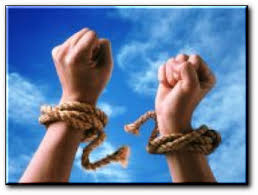 Libre:	Absence de pression

Éclairé: 	+ et –
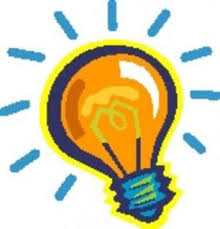 Le consentement aux soins (p.28)
Une personne de 14 ans et plus (ou son représentant) DOIT donner son consentement pour recevoir un soin. (seules exceptions: LPP ou situation d’urgence où vie en danger)

Soins requis = 14 ans
Soins non requis (consentement écrit du tuteur légal si mineur) = 18 ans
Les soins requis par son état et les soins non requis
L’hospitalisation
La médication 
L’hébergement
Les chirurgies esthétiques nécessaires à la suite d’une brûlure, malformation ou d’un accident
L’alimentation
Les prises de sang 
L’avortement

Educaloi, Les différents types de soins. Repéré à  https://www.educaloi.qc.ca/capsules/les-differents-types-de-soins-de-sante, page consultée le 12 août 2018.
Soins requis par son état (14 ans)
Les tatouages 

Les chirurgies esthétiques non nécessaires 
	Augmentation mammaire, rhinoplastie par exemple



Repéré à  https://www.educaloi.qc.ca/capsules/les-differents-types-de-soins-de-sante, page consultée le 12 août 2018.
Les soins non requis par son état de santé (18 ans ou consentement parental par écrit)
Les parents doivent être informés si leur enfant est dans un établissement pour:
 plus de 12 heures 
	ou 
lorsque les soins requis peuvent entraîner un risque sérieux pour sa santé et peuvent lui causer des effets graves et permanents
Particularité du consentement d’un mineur de 14 ans
Les situations d’urgence
Le droit de recevoir des soins en cas d’urgence
Il est parfois difficile ou impossible d’obtenir le consentement libre et éclairé en temps opportun

Lors de situations d’urgence où la vie ou l’intégrité de la personne est menacée; les professionnels sont autorisés à effectuer les soins nécessaires pour remédier à l’urgence.
Lorsque la situation d’urgence permet d’obtenir le consentement
Mineur de plus de 14 ans qui refuse les soins: les parents peuvent consenter et aller à l’encontre de la decision de l’enfant

Mineur de plus de 14 ans qui refuse les soins ainsi que les parents: l’établissement peut s’adresser au tribunal ou prodiguer les soins sans consentement

Majeur inapte sans possibilité de recourir au consentement substitué: le personnel peut prodiguer les soins APRÈS avoir vérifié la présense de directives médicales anticipées
Une jeune femme meurt après un accouchement
https://www.youtube.com/watch?v=Ng8CrHV-V2Y

Une femme anorexique forcée à s’alimenter
https://www.tvanouvelles.ca/2018/08/07/la-cour-superieure-ordonne-le-gavage-pour-une-anorexique

La cour ordonne une transfusion pour un enfant de 5 ans
https://www.journaldequebec.com/2019/08/23/en-cour-pour-transfuser-un-enfant-de-5-ans
Liens vers les actualités
Pourquoi le droit de consentir aux soins ne s’applique pas?
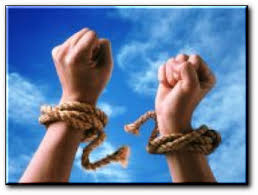 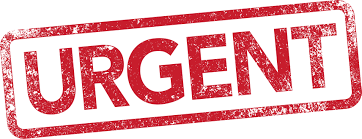 Libre:	Absence de pression

Éclairé: 	+ et –
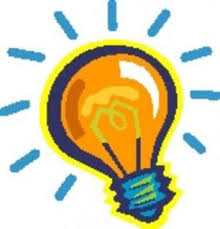 Accès au dossier
Ceci sera vu en profondeur dans le cours Démarche Clinique en éducation spécialisée en 2e année)
 Important à retenir: la tenude dossier OMFI
La confidentialité du dossier
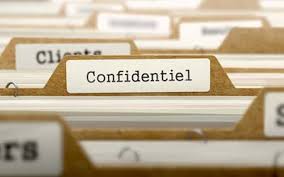 Le dossier d’un usager est confidentiel et les informations qui y sont colligées sont soumises à des régles précises.
Rappel des situations d’exception
Liées à la confidentialité
« Un renseignement contenu au dossier d’un usager peut être communiqué, en vue de prévenir un acte de violence, dont un suicide, lorsqu’il existe un motif raisonnable de croire qu’un risque sérieux de mort ou de blessures graves menace l’usager, une autre personne ou un groupe de personnes identifiable et que la nature de la menace inspire un sentiment d’urgence ».





Gouvernement du Québec, Loi sur les services de santé et les services sociaux, Éditeur officiel du Québec, article 19.0.1.
Les renseignements peuvent alors être communiqués à la ou aux personnes exposées à ce danger, à leur représentant ou à toute personne susceptible de leur porter secours. 

Ils ne peuvent l’être que par une personne ou une personne appartenant à une catégorie de personnes autorisée par le directeur des services professionnels ou, à défaut d’un tel directeur, par le directeur général de l’établissement. 

Les personnes ainsi autorisées ne peuvent communiquer que les renseignements nécessaires aux fins poursuivies par la communication
Le droit d’accès est autorisé à toute personne âgée de plus de 14 ans ou aux parents ou tuteurs de l’enfant âgé de moins de 14 ans. 

Lors du transfert d’un usager, dans une installation,  l’établissement doit fournir un sommaire des renseignements nécessaires à la prise en charge

Une pièce d’identitié est requise et la personne doit déposer une demande écrite à l’établissement
Le droit de consulter son dossier
Les situations d’exception
Liées à l’accès au dossier
Loi de la protection de la jeunesse: possibilité de préjudice

Informations contenues au dossier transmises par une tierce personne

Lorsqu’un préjudice grave est envisagé à la lecture du dossier

Transmission au Commissaire aux plaintes et à la qualité des services d’un établissement
Cas d’exception liés au refus d’accès au dossier
Lorsque les droits ne sont pas respectés
Le droit de recours
Le droit de recours
Le droit d’être informé de ce qui peut être fait 

Le droit de porter plainte en toute confidentialité  

Le droit d’être aidé et accompagné dans ses démarches

Au public, ceci passe en premier lieu par le comité des usagers.
En cas d’insatisfaction: démarches
Parler avec la personne concernée ou la responsable des soins et services de l’installation concernée (utiliser jugement avant de parler à la personne concernée!)

Communiquer avec le comité des usagers de l’établissement afin de formuler ses commentaires, ou propositions d’améliorations
Toujours insatisfait?Porter plainte
Les centres d’assistance et d’accompagnement aux plaintes (CAAP) « sont des organismes communautaires régionaux mandatés par le ministre de la Santé et des Services sociaux pour offrir des services gratuits et confidentiels d’aide et d’accompagnement dans les démarches de plaintes ».
Les centres d’assistance et d’accompagnement aux plaintes (CAAP)
En premier recours, il est possible de formuler une plainte formelle auprès du commissaire aux plaintes et à la qualité des services de l’établissement concerné.

En deuxième recours, il est possible de formuler une plainte formelle auprès au protecteur du citoyen.
Deux paliers de recours
Dans chaque installation (centre intégré ou établissement non fusionné), il y a un Commissaire aux plaintes et à la qualité des services

Le commissaire n’est pas un tribunal
Porter plainte au Commissaire aux plaintes et à la qualité des services
Le protecteur du citoyen a pour mission « d’assurer le respect des droits des citoyens et citoyennes dans leurs relations avec les services publics ».

Il intervient quotidiennement pour prévenir et corriger le non-respect des droits, les abus, la négligence, l'inaction ou les erreurs commises à l’égard des citoyens en contact avec :

Un ministère ou un organisme du gouvernement du Québec

Un établissement de santé et de services sociaux (généralement en deuxième recours).
Protecteur du citoyen
Le TAQ (Tribunal administratif du Québec) lors de contestation liée à la LPP (P-38)

Une plainte peut être adressée au collège des médecins si la plainte concerne un médecin

Un plainte ou à l’ordre professionnel concerné lorsque l’intervenant est membre d’un ordre professionnel (psychologue, infirmier, travailleur social). 

Des recours juridiques peuvent être intentés devant les tribunaux par un usager faisant appel à un avocat.
Autres recours
Informer les usagers au sujet des différents droits

Expliquer les soins et services disponibles

Accompagner une personne insatisfaite des soins et services reçus

Se conformer aux règles administratives et éthiques
L’éducateur spécialisé et les droits des usagers
En mars 2023, le ministre de la santé, Christian Dubé, a annoncé que la LSSSS sera revue en profondeur pour mieux répondre aux besoins actuels de la société et améliorer la qualité et rapidité d’accès des services.
Restez au courant en suivant: https://www.msss.gouv.qc.ca/
Changements à venir
Médiagraphie
Dostie, I. (2023), L’intervention à caractère social et les lois, Fiche 3.
Protecteur du citoyen (2023), https://protecteurducitoyen.qc.ca/fr/porter-plainte/comment-porter-plainte